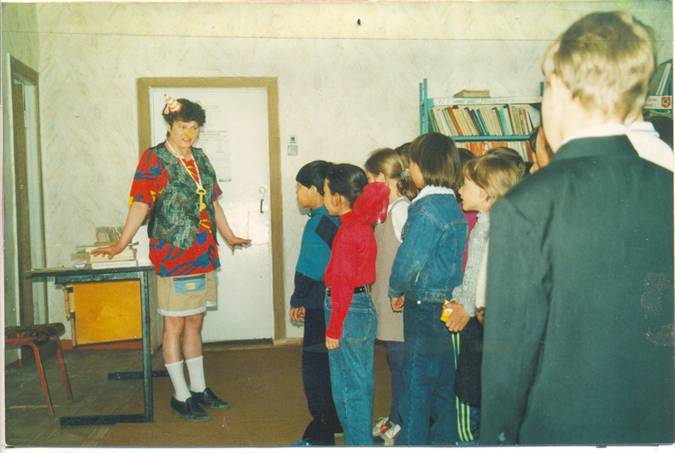 Библиотечный урок. Знакомство с библиотекой
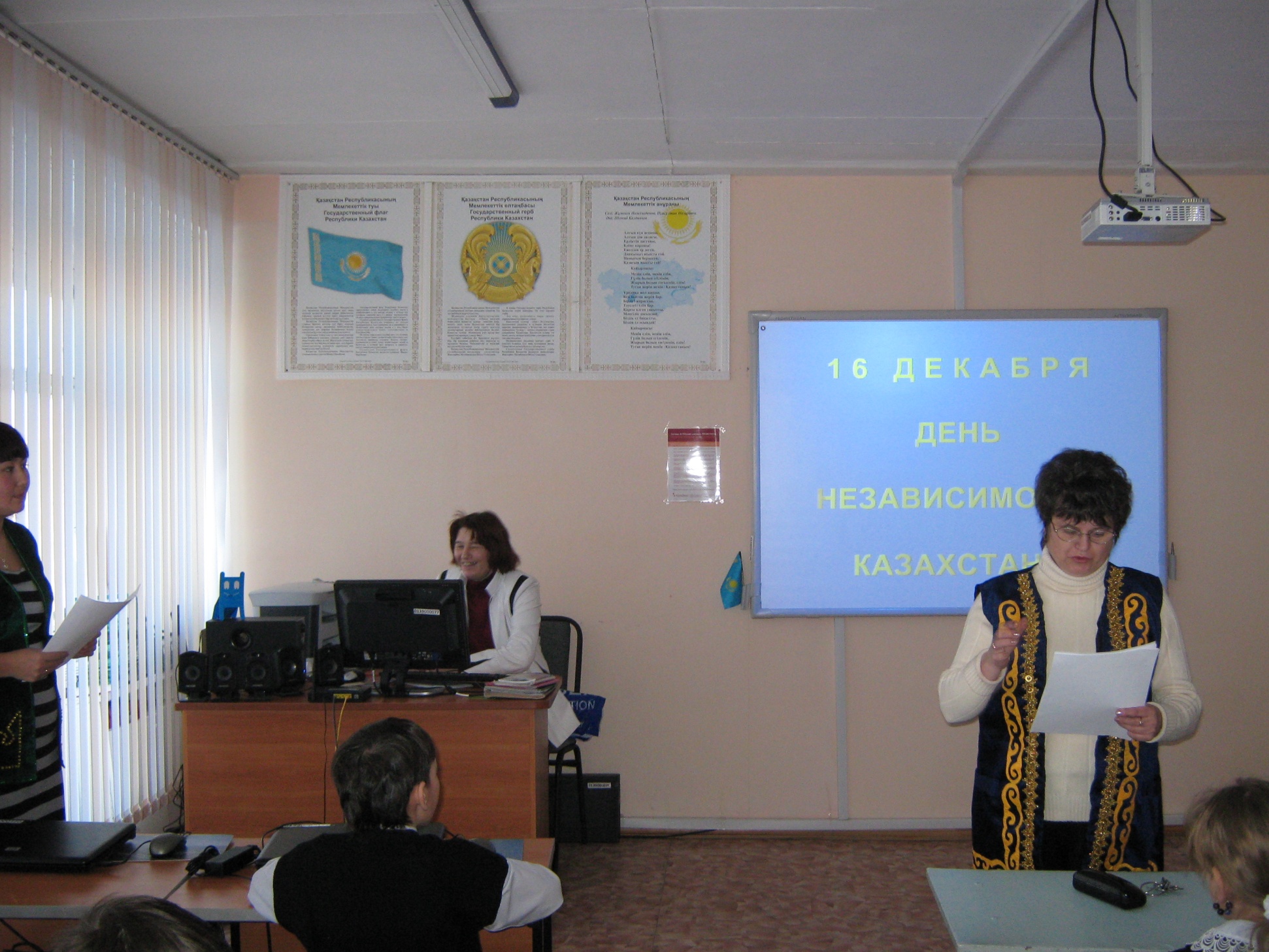 День независимости Казахстана
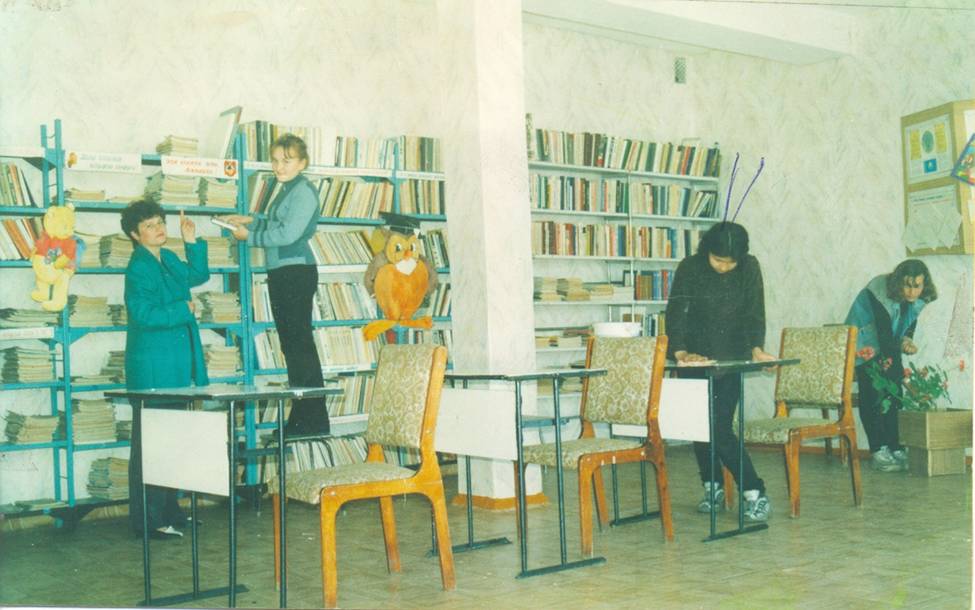 Санитарный день в библиотеке
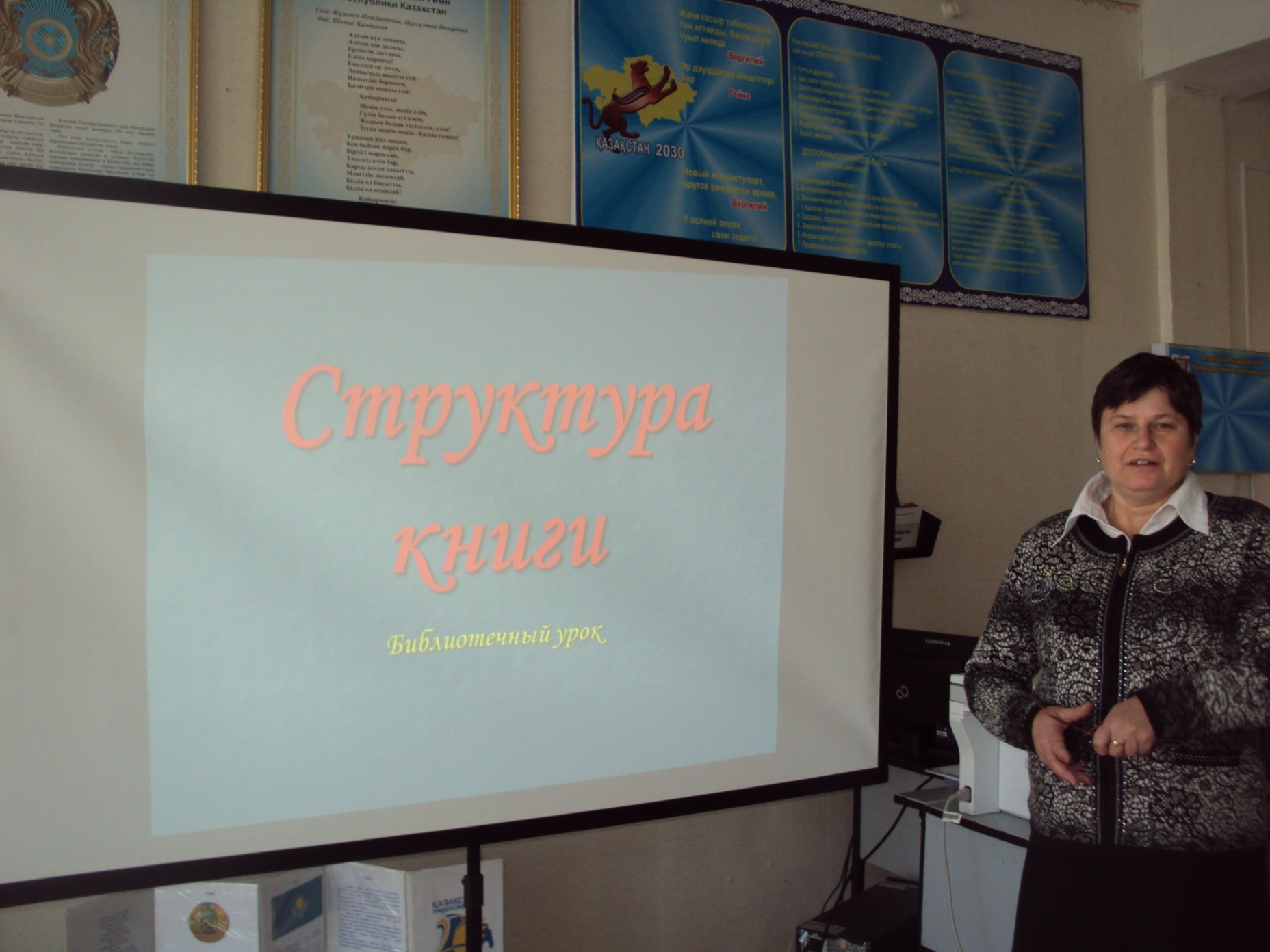 Библиотечный урок
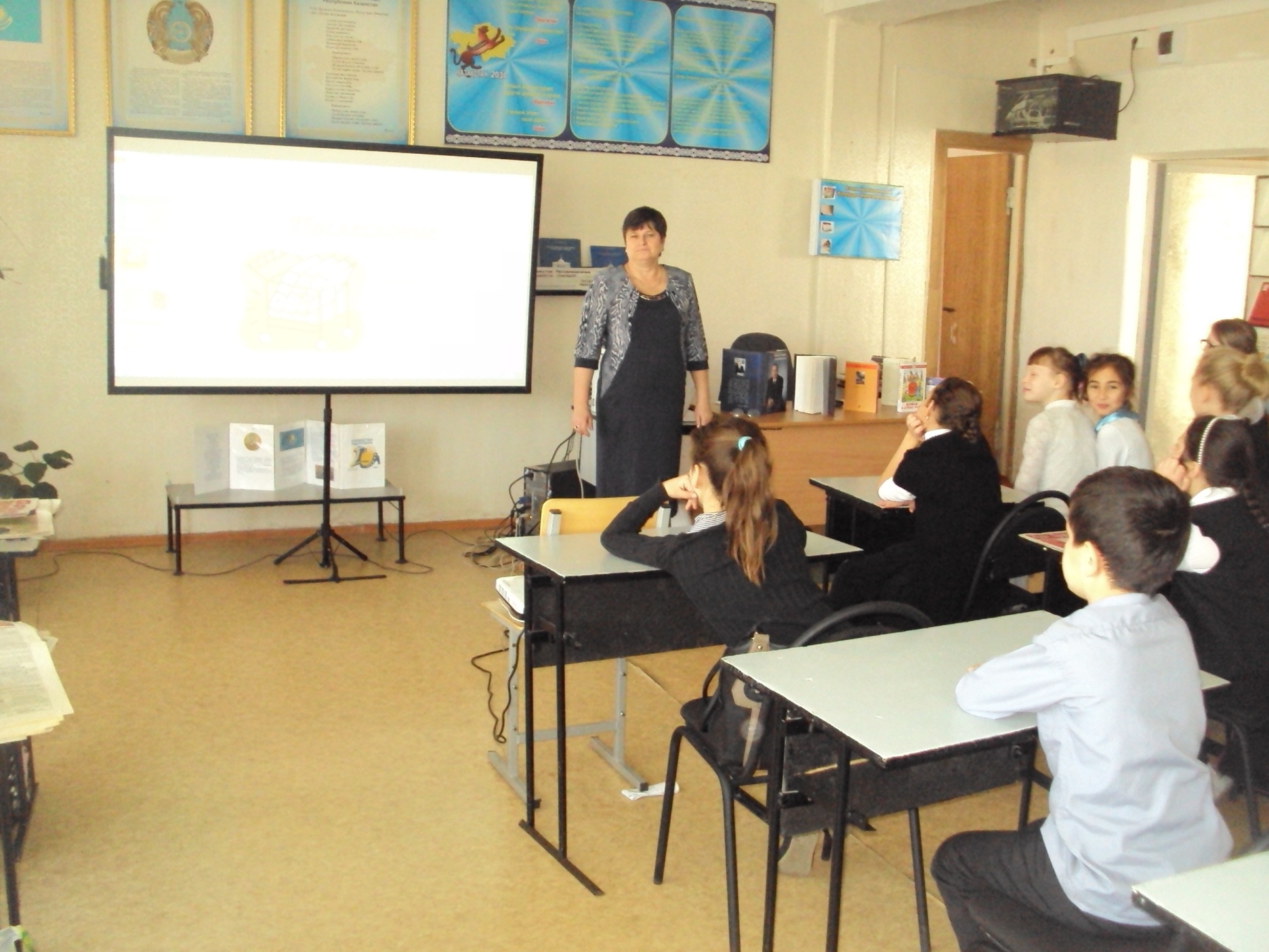 Тест «Что такое Патриотизм»
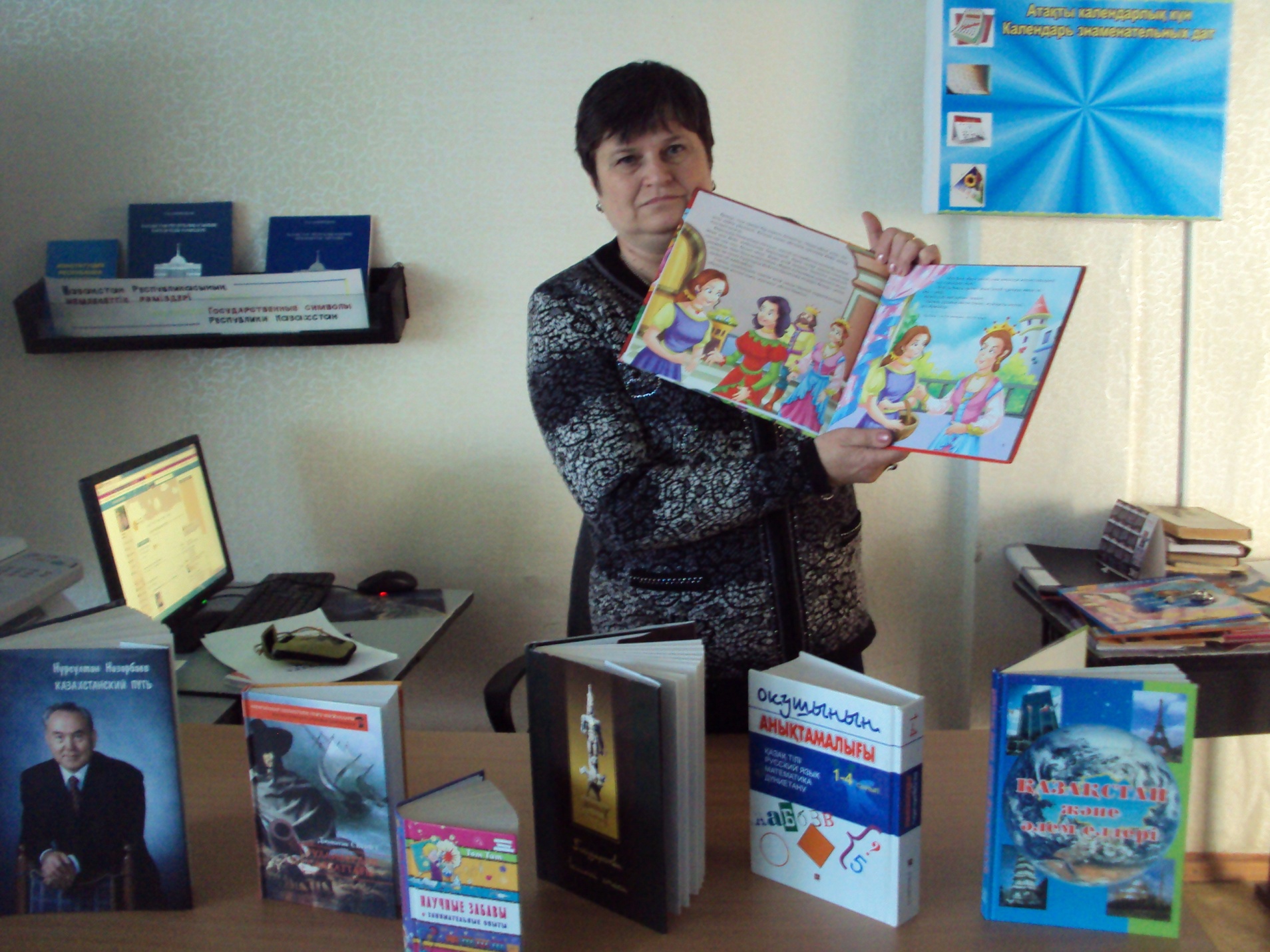 Обзор новинок
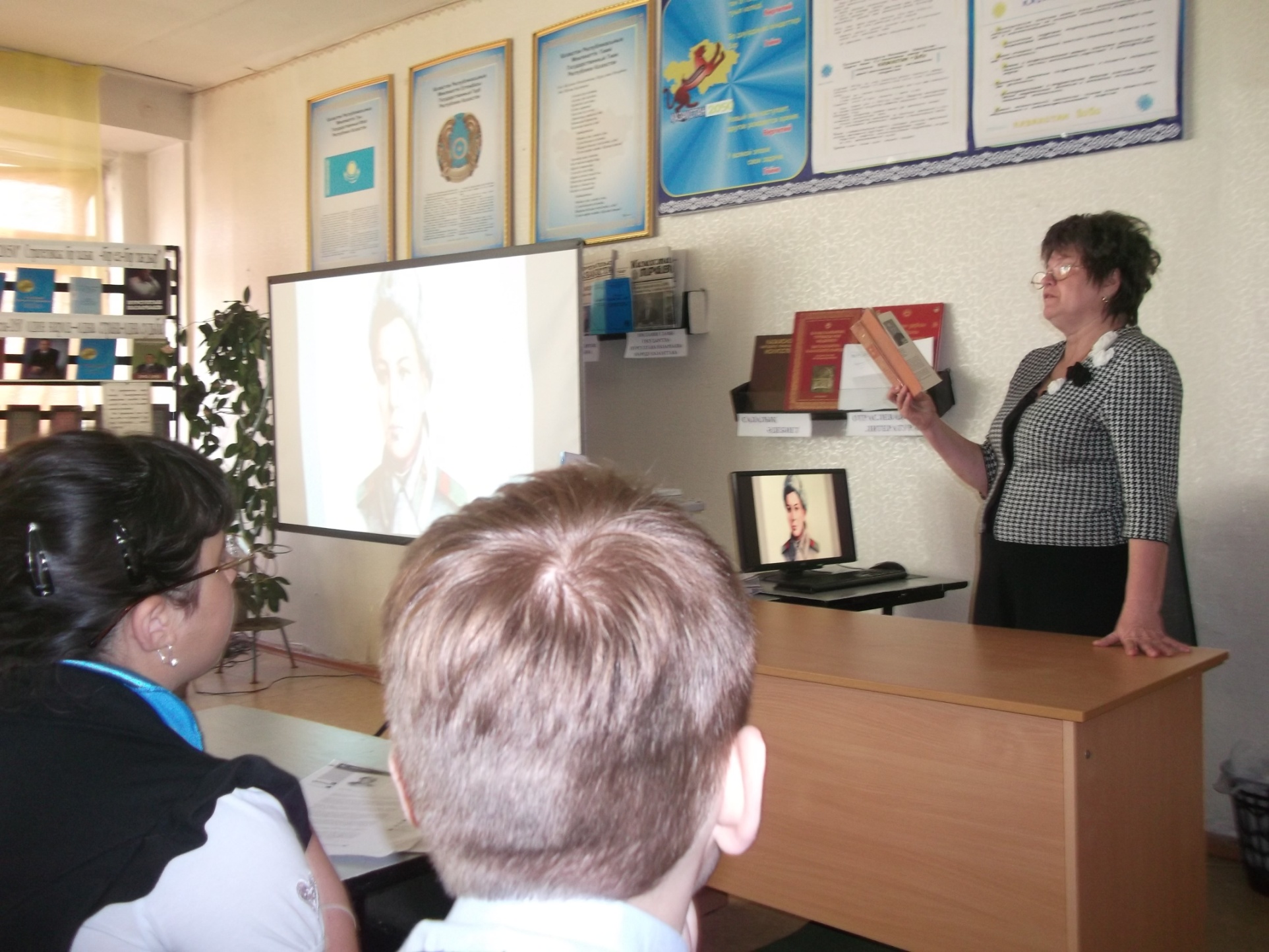 Урок Мужества
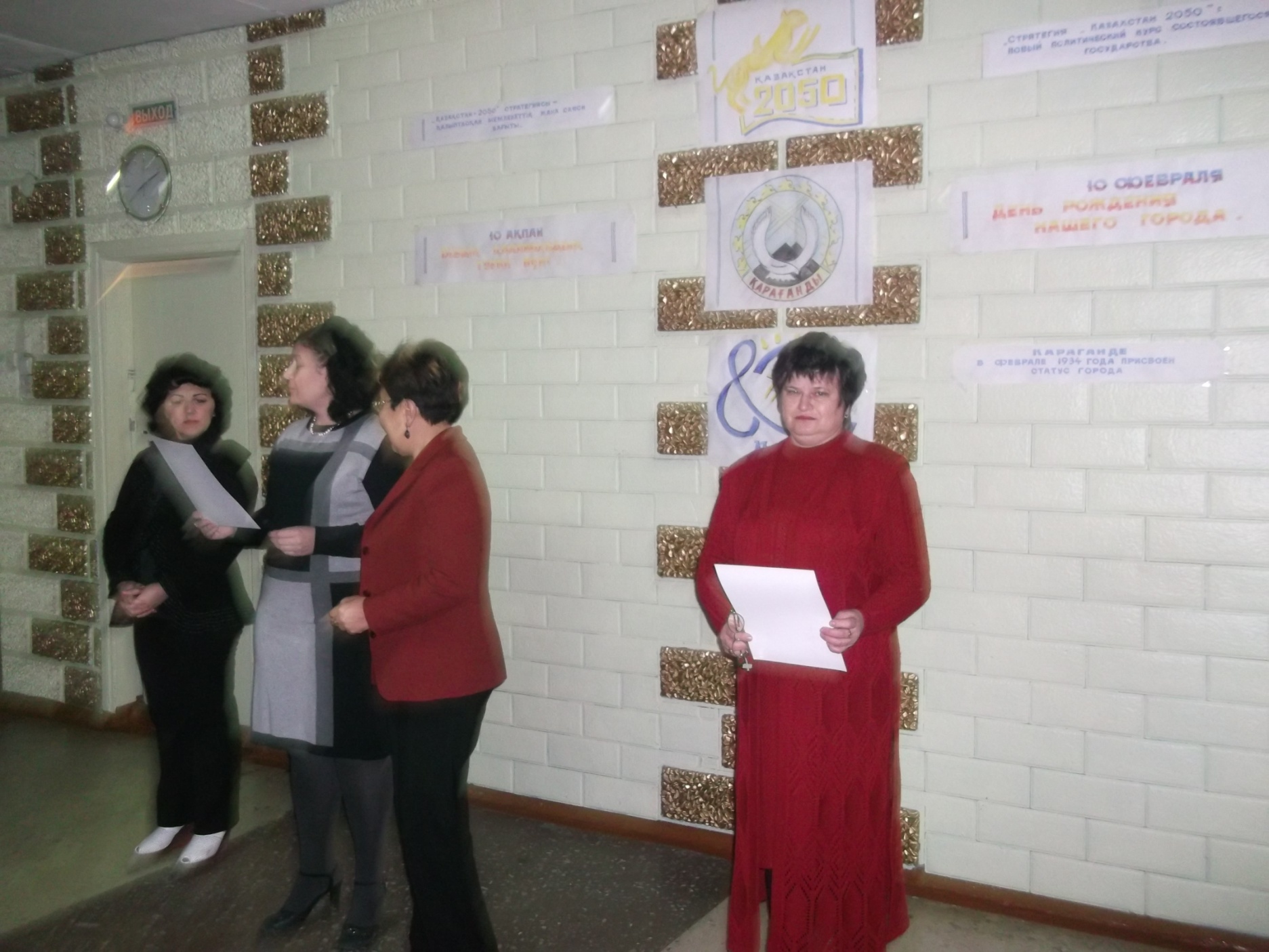 Награждение лучших читателей
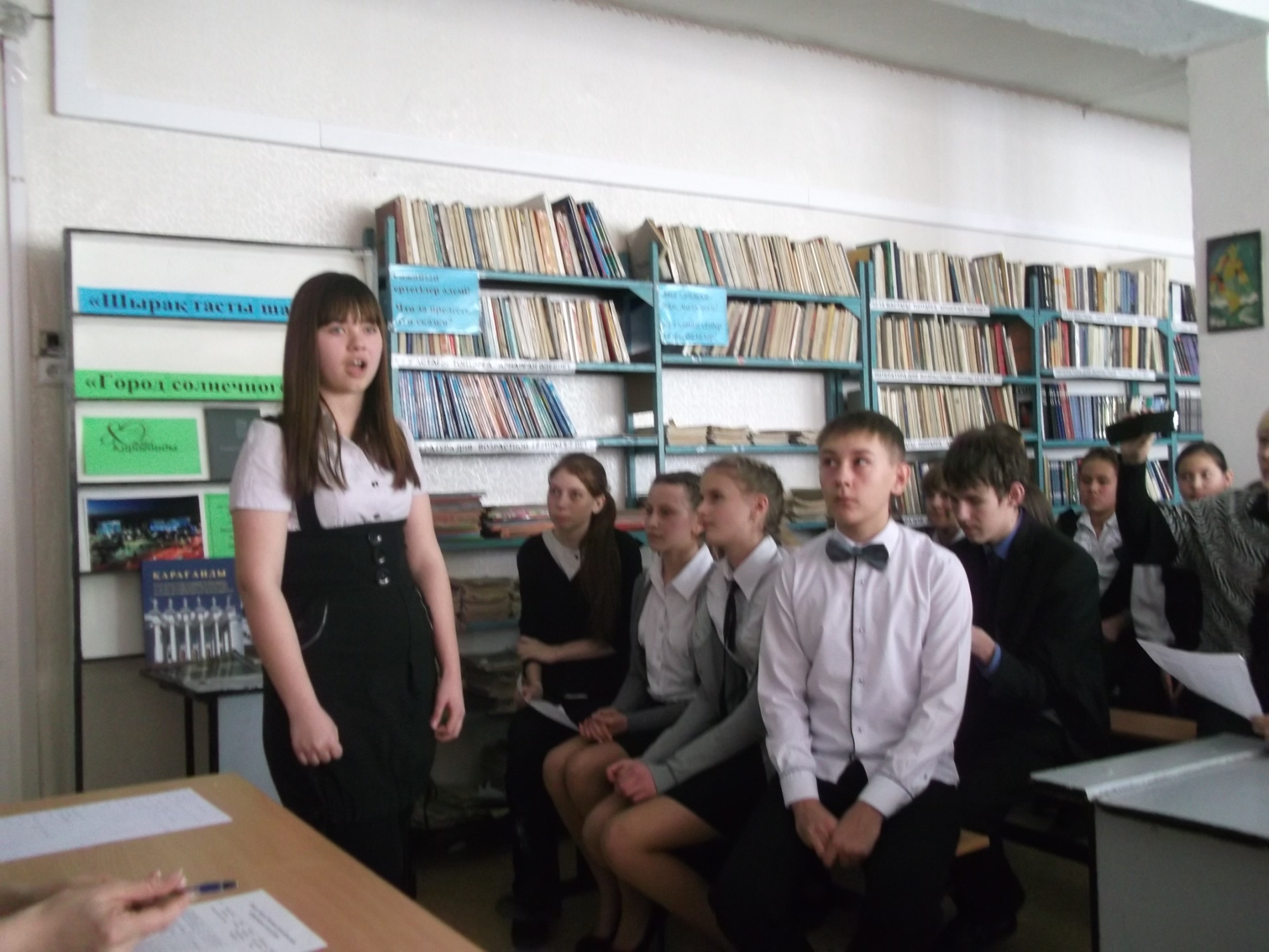 Конкурс чтецов посвященный 80летию Караганды
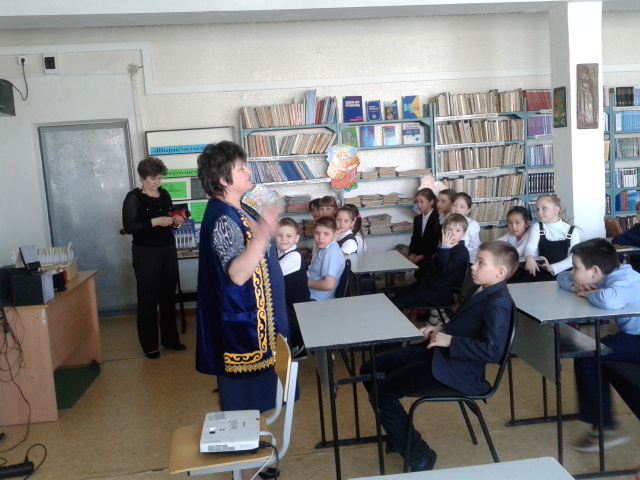 Светлый праздник НАУРЫЗ
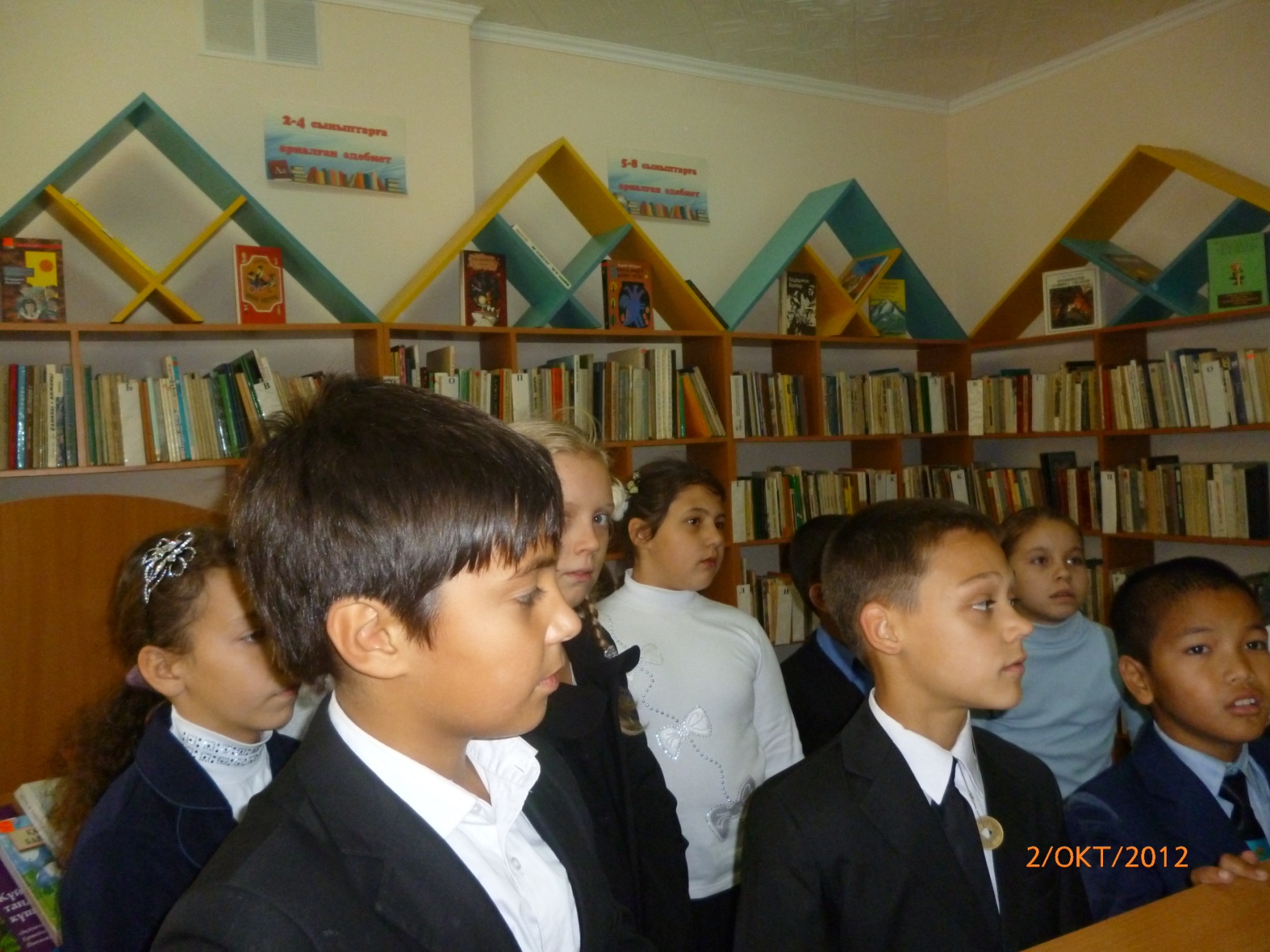 Экскурсия в библиотеку им.Абая
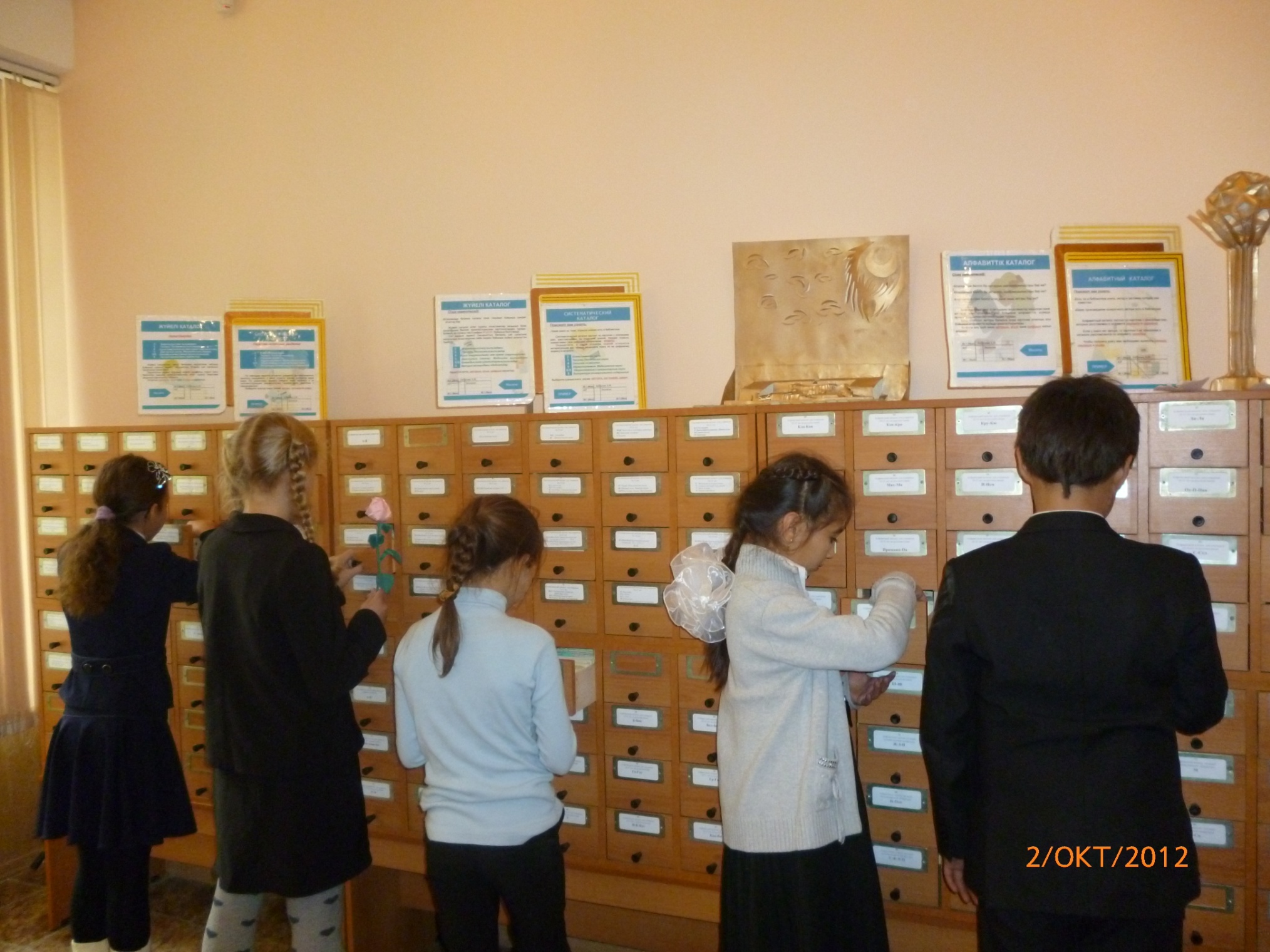 Библиотечный урок. Знакомство с библиотечным каталогом
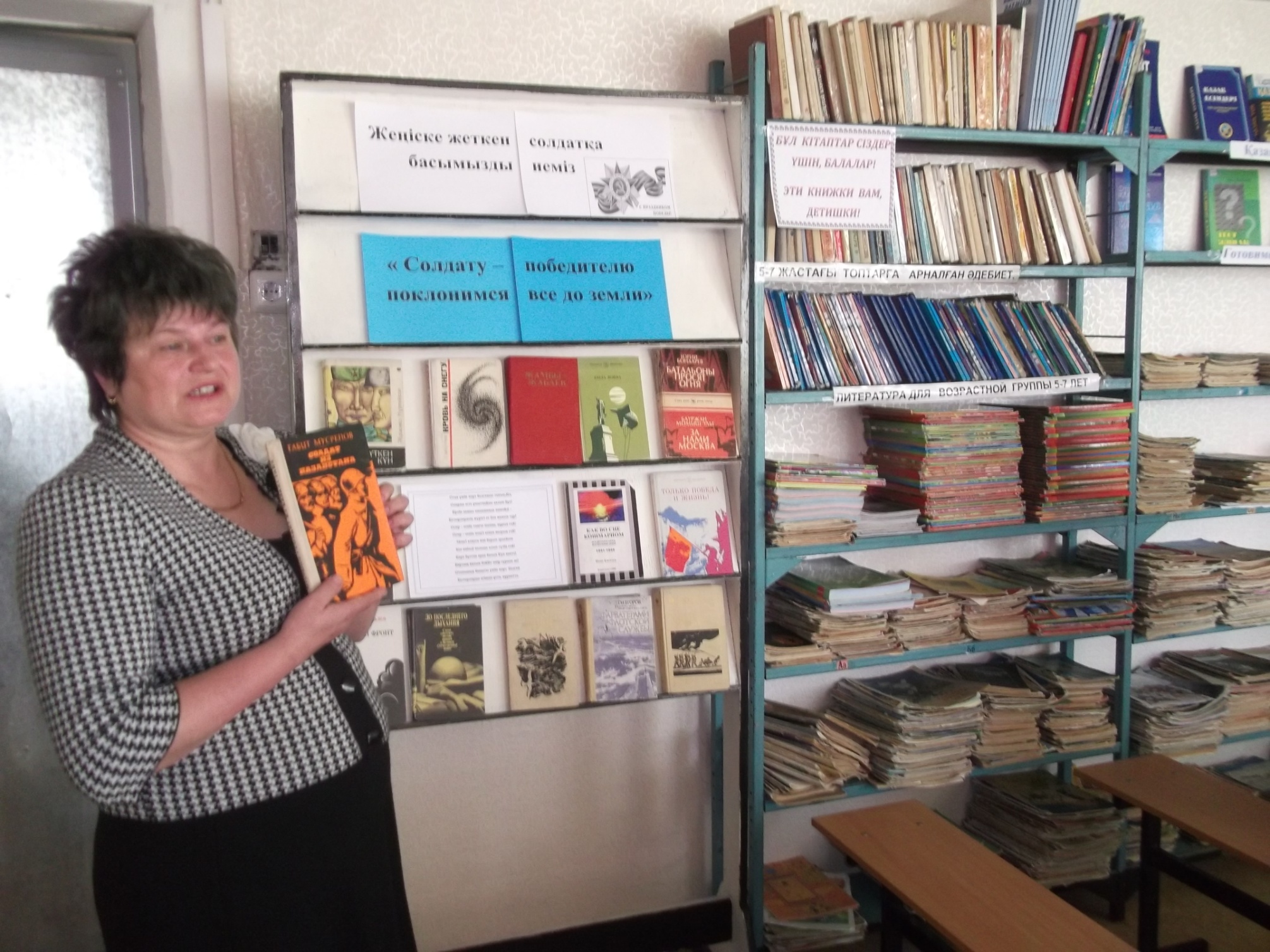 Путешествие по книжной выставке